FuelMart & Subway Safety Committee Meeting
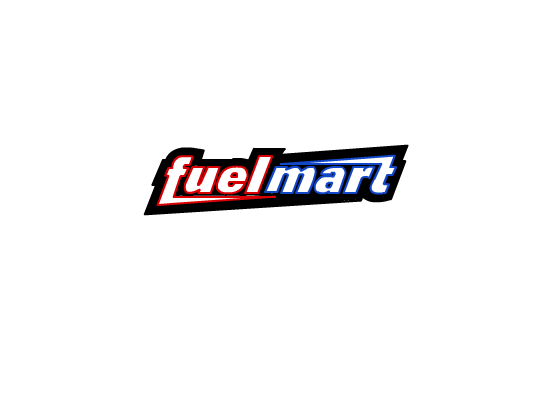 Wednesday, December 18, 2019
2:00 PM Eastern
Corporate Office Conference Room and GoTo Meeting Web Conference
November 2019 Review:
Safety Topic – housekeeping 
One employee reported injury
Two customer property damage incidents
Two submissions for Making Safety a Family Affair
No open safety concerns or suggestions for improvements
Incidents and InjuriesFrom 11/29/2019 to 12/16/2019
Previous Injury – 11/17/19 Subway employee carrying a box of cookies tripped over a banana pepper box which was not put away during/immediately after the delivery.  Injury resulted in days away from work.  OSHA recordable injury.
	Preventable by keeping walking areas 	clear and proper storage of 	products (housekeeping).

11/20/19 – Employee fell off step stool in walk in cooler. Injury resulted in days away from work.  OSHA recordable injury.

12/02/19 – Employee picking up bread pan that fell on floor and experienced back pain.  Injury resulted in days away from work.  OSHA recordable injury.

recordable injury12/09/19 – Office chair broke.  Employee fell to the ground and injured back. Injury resulted in days away from work.  OSHA
Employee Injuries:
Customer injures
12.11.19 FM 645 Customer Fall.  Customer walking into the store stepped between the bollards stepping on a chunk of ice causing her to fall on her left hip and wrist.
11.29.19 FM 641 Customer injury. A customer informed a FM employee that he lacerated his right arm on the fire extinguisher holder near diesel pump 15.
Date Range: Jan. 01, 2019 – Dec. 16, 2019Company Total Incidents:  	182				FuelMart & Subway Total Incidents: 82 		(Previously 76)FuelMart & Subway employee injuries Reported: 18FuelMart Property Damage and/or Vehicle Incidents: 24FuelMart Customer Spills: 14	(10 spills at fuel pumps)FuelMart & Subway Customer injuries reported: 20Other Incidents: 6
Safety Topic – Cold and Flu season
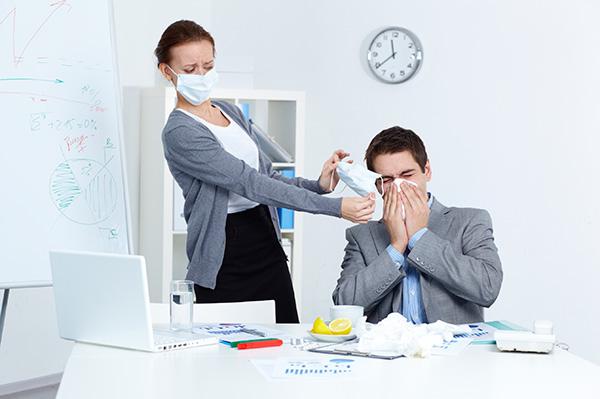 Preventing the spread of colds & flu
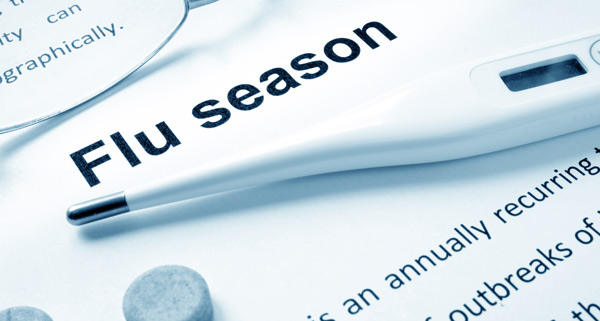 Flu season
It is estimated that one billion colds are caught annually in the united States.
According to the centers for disease control and prevention, 3%-11% of the U.S. population catches the flu annually.
The flu season in the u.s ranges from November-April
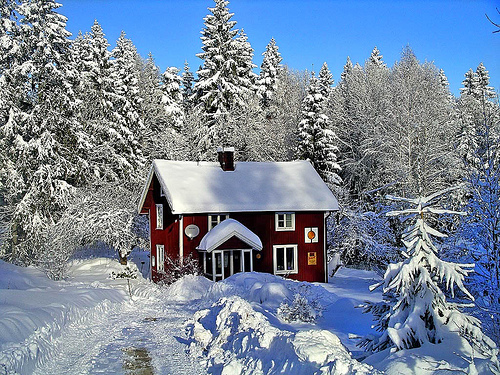 While it is a myth that cold temperatures cause colds, it’s true that cold weather keeps people indoors, making exposure more likely.
Tips to avoid colds & flu
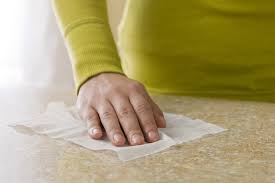 Clean & wipe down shared surfaces such as countertops, keyboards & phones.
Avoid touching your mouth, nose & eyes, & wash hands thoroughly and often.
Get a flu shot if possible-it’s most important for children & elderly.
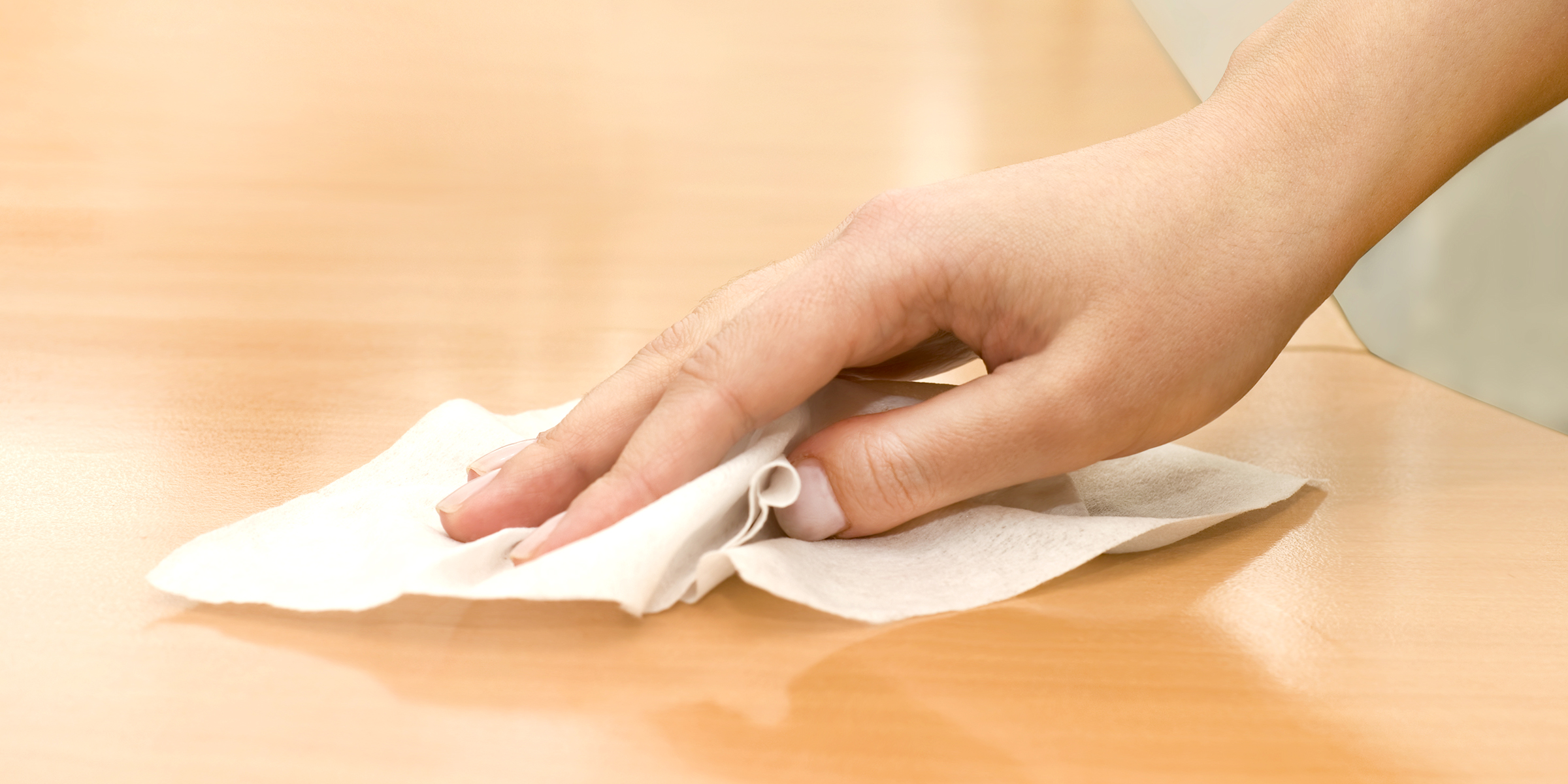 Tips to avoid colds & flu cont.
Eat healthy foods to strengthen your immune system.
Exercise moderately to maintain a healthy immune system.
Ask your doctor about vitamin supplements to help support your immune system.
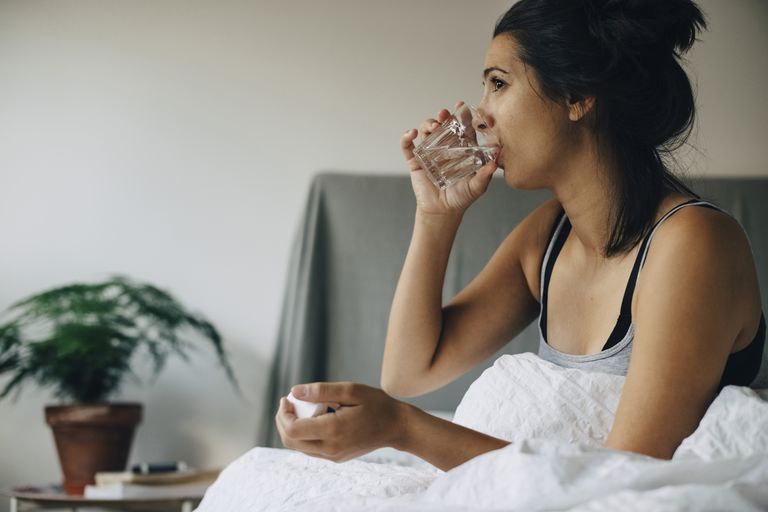 Tips to avoid colds & flu cont.
Drink plenty of water to stay hydrated.
Get plenty of rest.
Try to avoid people who are sick & know when to stay home if you become sick.
Flu symptoms
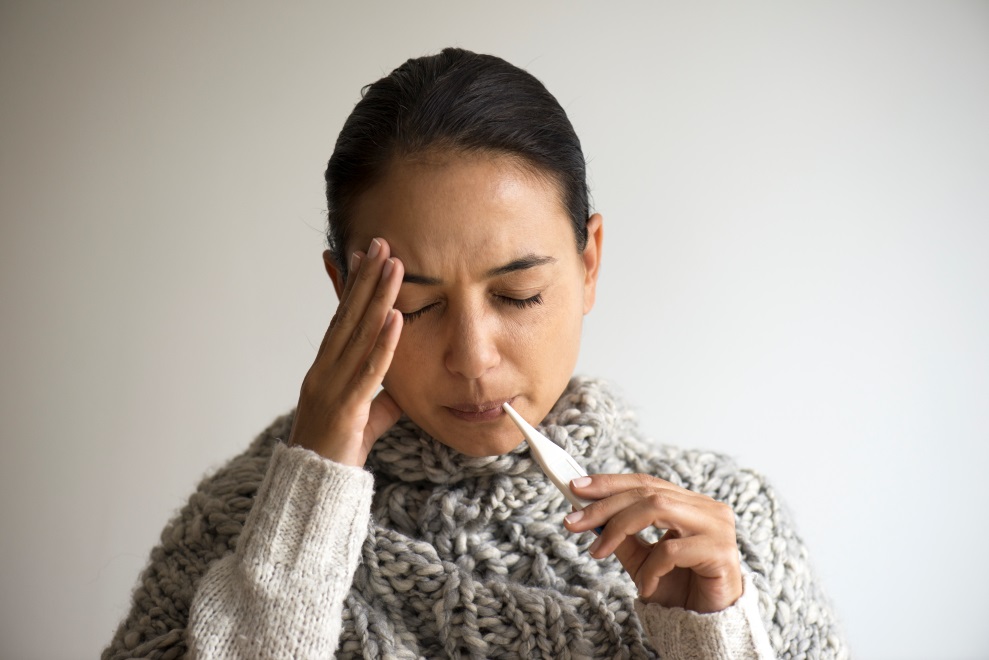 High fever 102-104 degrees Fahrenheit, headache, extreme fatigue, dry cough and sore throat, runny or stuffy nose, muscle aches and nausea, vomiting and diarrhea.
Cold symptoms
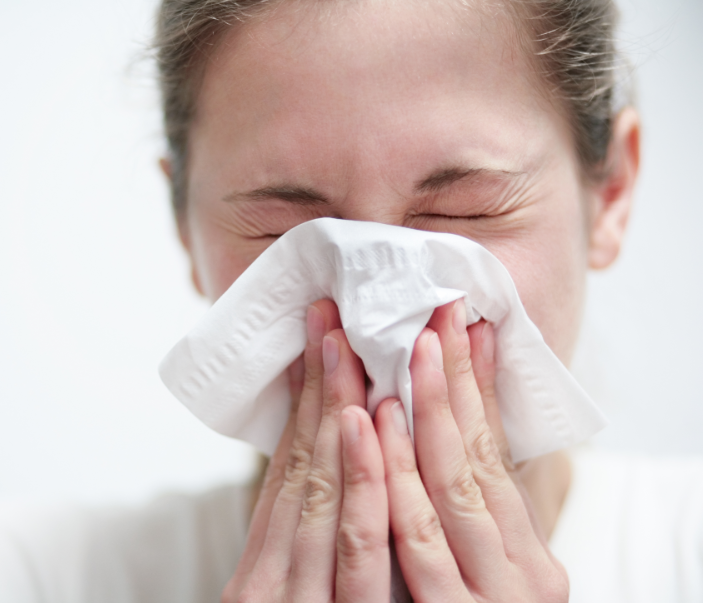 Sore throat, cough, chest discomfort, mild fatigue, fever & headache are rare, runny nose.
Complications of the flu
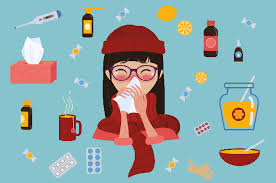 Complications may Include Pneumonia, dehydration & worsening of conditions like congestive heart failure, asthma, diabetes or sinus & ear infections in children.
Complications of the flu
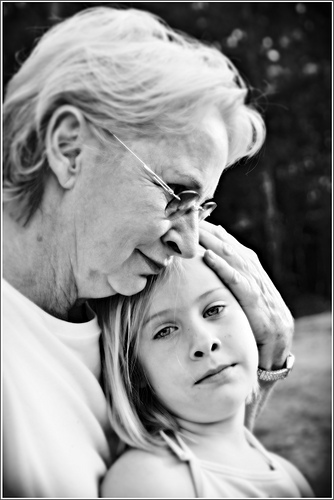 Most at Risk are children, Elderly and People with certain health conditions.
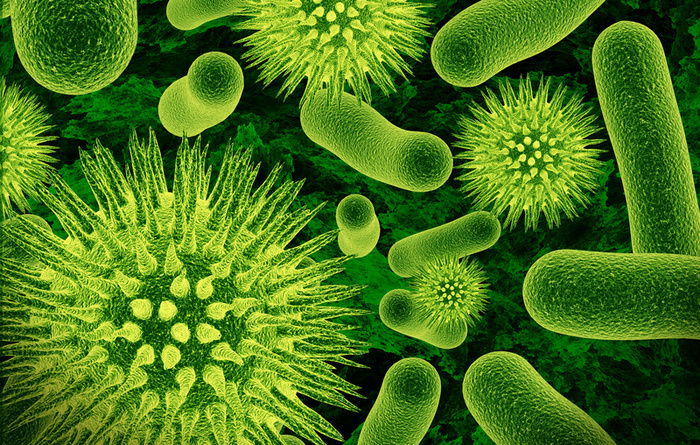 Stop the spread of germs
Germs are spread in respiratory droplets caused by coughing and sneezing.  They usually spread from person to person, though sometimes people can become infected by touching something contaminated by germs.
Infection can occur
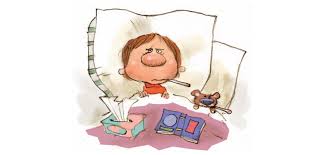 1 day before & up to 5 days after becoming sick
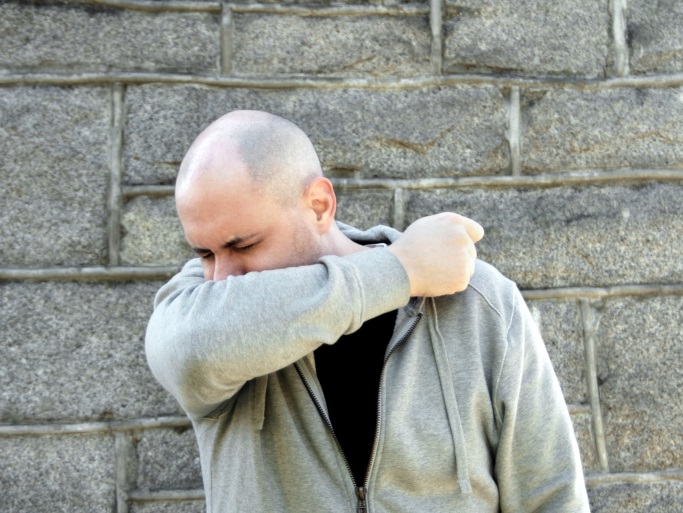 Prevent the spread of germs
Cover your nose & mouth when you sneeze or cough
Use tissues when you sneeze or have sniffles
Sneeze into your sleeve if tissues aren’t available
Prevent the spread of germs
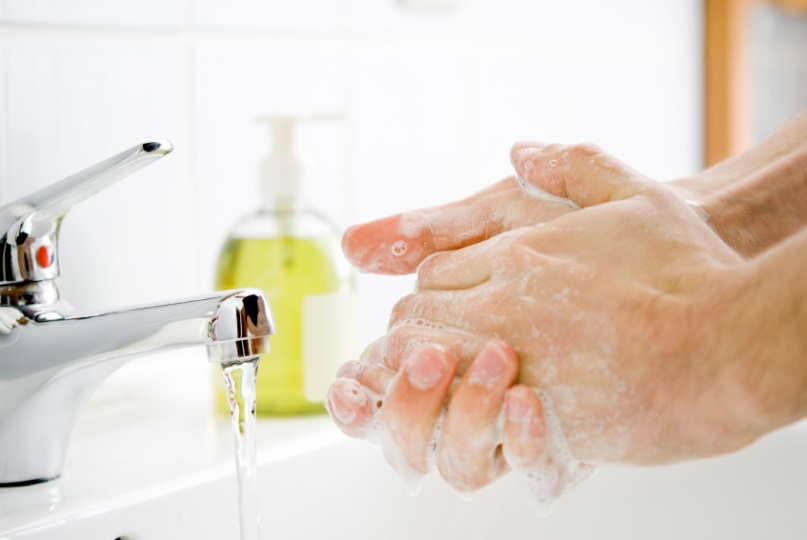 Toss your tissues in the trash
Wash hands frequently: any kind of soap is effective in removing germs if you vigorously rub your hands together for at least 15-30 seconds and rinse well under running water.
Work or stay home?
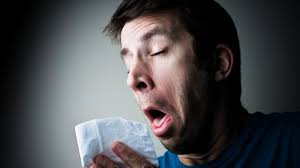 Let common sense be your guide!
Stay home if you: have a fever or cannot control your sneezing & coughing
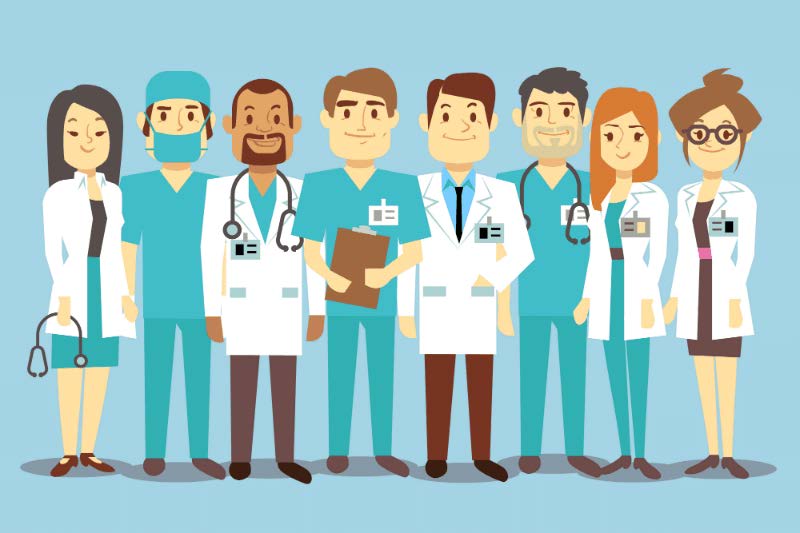 When in doubt, call your physician!
Don’t overtax your immune system.
Common colds become more serious bacterial infections such as sinusitis – and influenza can turn into pneumonia.
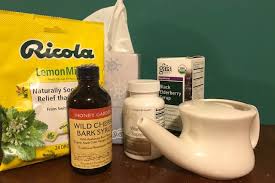 Over-the-counter medications
Check label & ingredients, talk to pharmacist, some cold and flu medicines (with antihistamines)can make you drowsy and that can be dangerous when driving or working around any kind of machinery and can negatively react with your regular medications.
True or False: Cold temperatures outside cause colds and flu
True or false: flu season ranges from December through march.
Which of the following tips for avoiding colds and flu are correct? Select all that apply
a. High fever 102-104 °F
b. Rash
c. nausea, vomiting and/or diarrhea
d. Muscle aches
True or false: eating healthy foods and participating in moderate exercise can help avoid the flu
True or false: a person is only contagious when they have a fever.
Cold and flu facts pop quiz!
Making Safety A Family Affair
Want to Add 500 points to your card
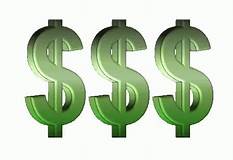 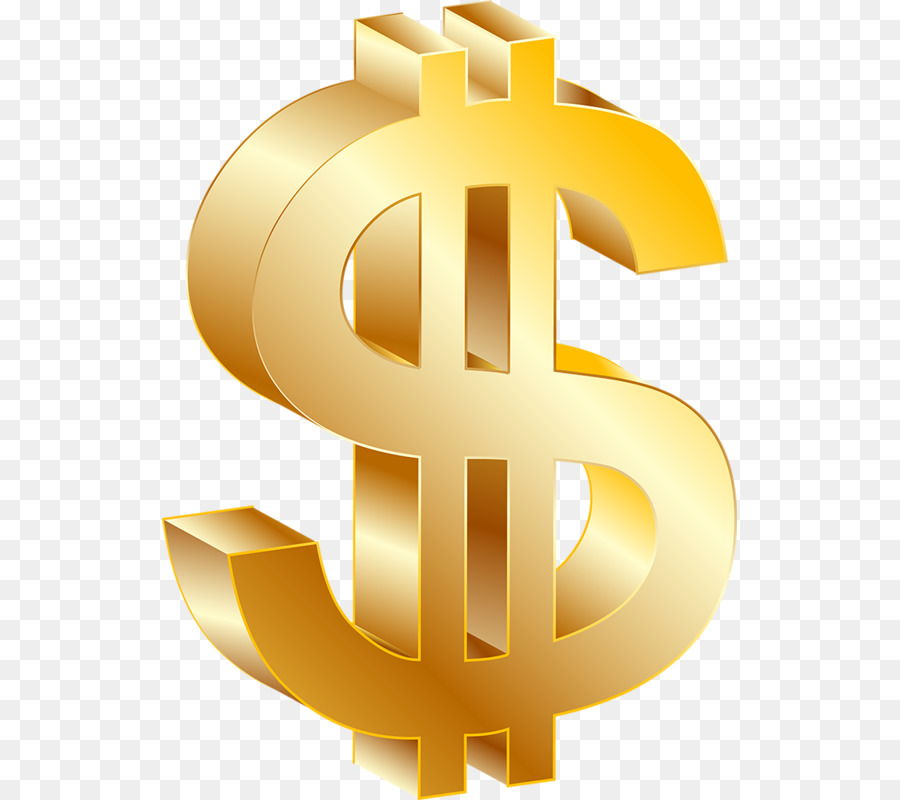 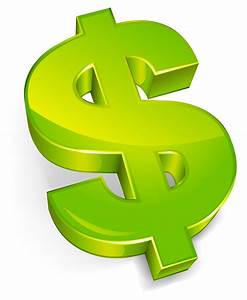 Making Safety A Family Affair
Share a photo that depicts you and your family conducted a home fire drill at your outside meeting location with a sign promoting fire safety at home, fire prevention month, house evacuation map, etc.
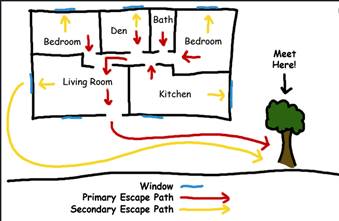 Making Safety A Family Affair
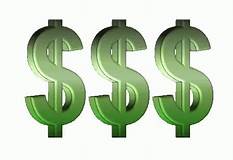 Helen Evans 
					Cody Secrest
			500 points will be added to your card.
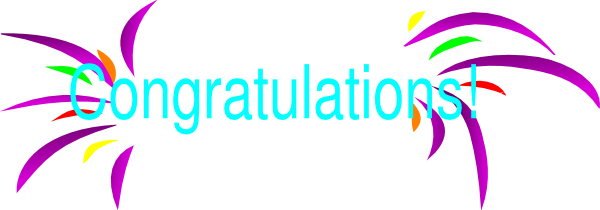 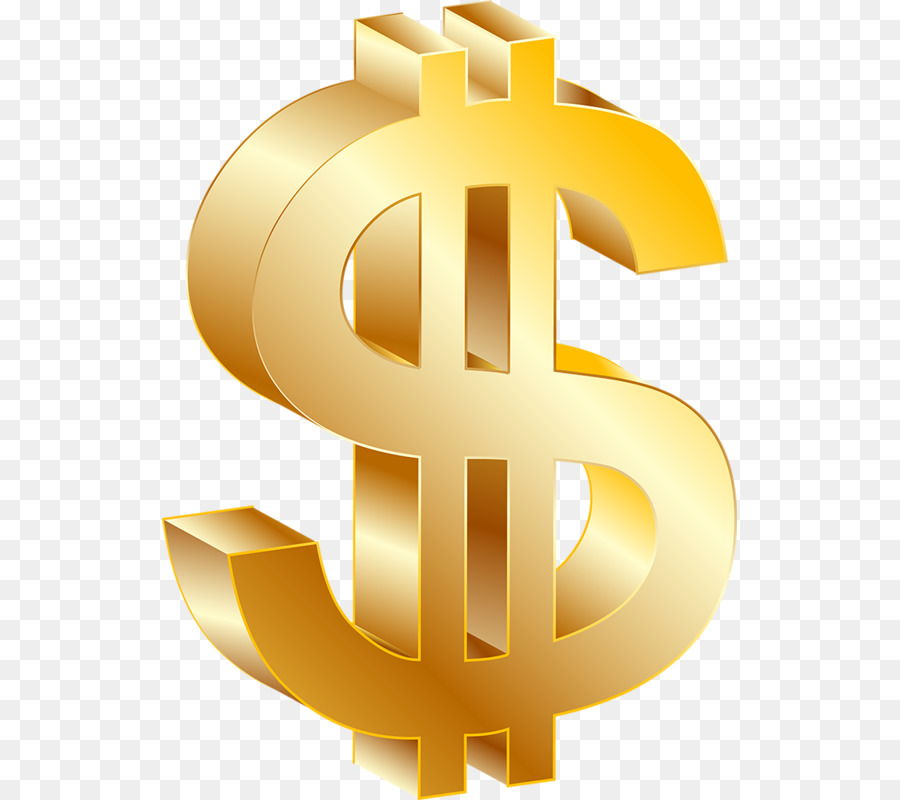 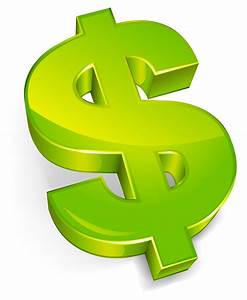 Submitted by Helen Evans  783
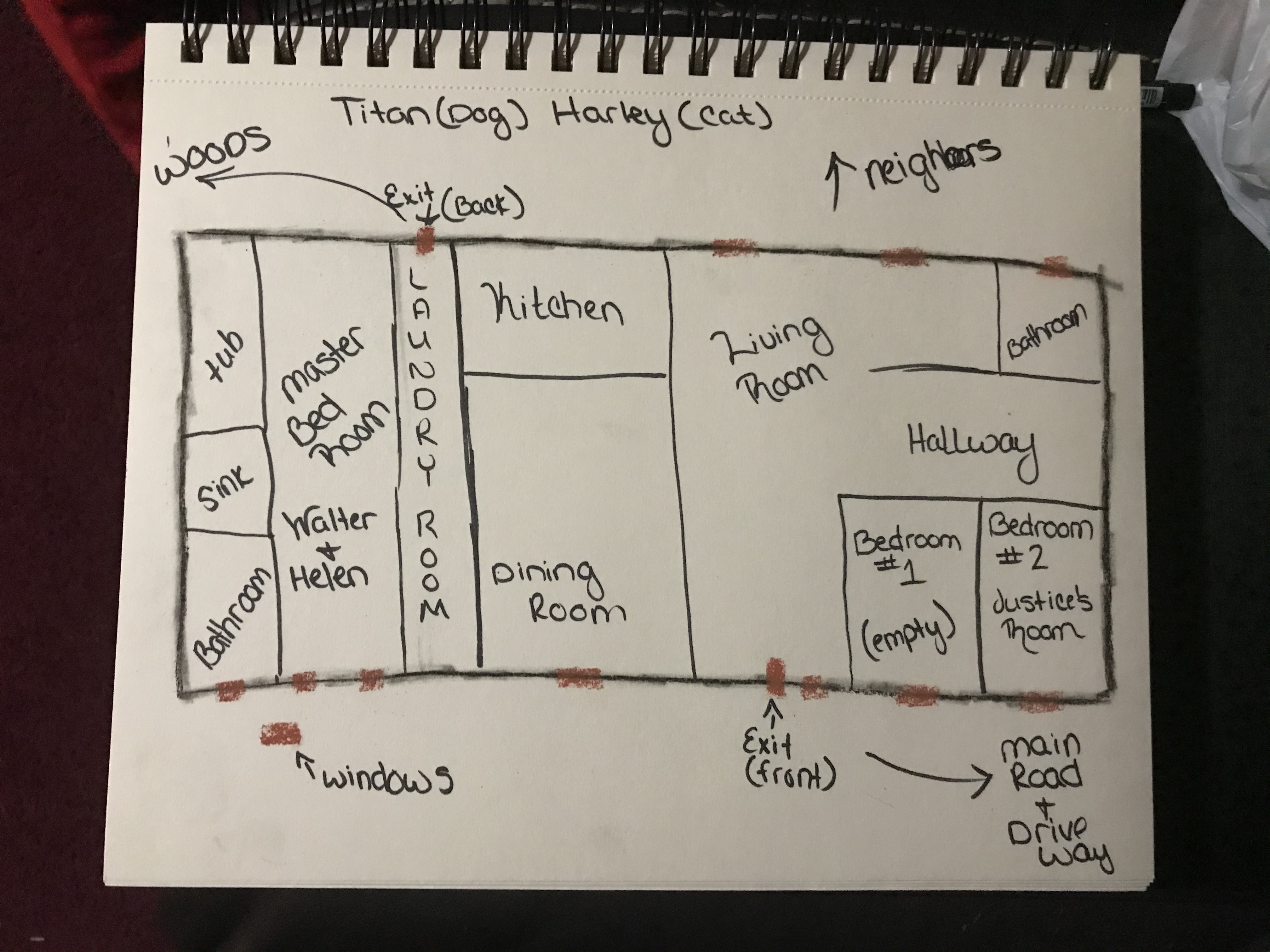 Submitted by cody secrest  783
Driver concerns:
12/9/19 A fuel delivery driver indicated both of the regular diesel tanks plungers are broken and there is mud in both vapor tube buckets or the fill drop tube bucket at FM 783
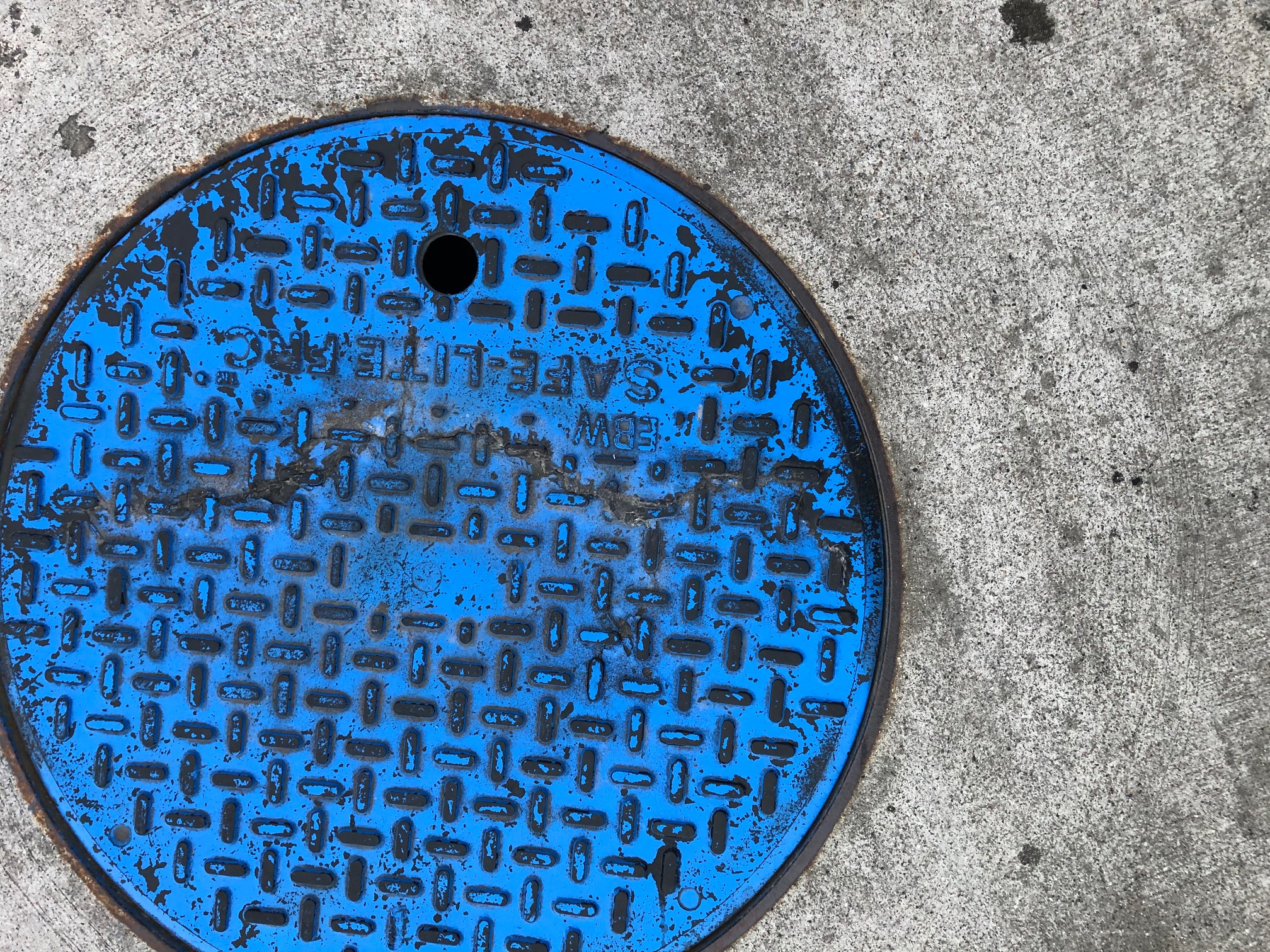 12/9/2019 Fuel delivery driver indicated the mid-grade tank cover is cracked at FM 641. 
12/11/19 Tank cover was replaced
Open Floor
Please remember when filling out your monthly safety inspections to send Lisa Hamilton a separate email or comment in the subject line if there are any missing labels/stickers/signs that need replaced.
Next meeting 1/22/2020
Thank you!